Mindful Parenting: Conscious Action, Acceptance, and Living Out of the Comfort Zone
Carlos E. Rivera Villegas, B.S. a, 
Lisa W. Coyne, Ph.D. a b,
Marie-Christine André, M.A. a, 
Sara E. Shea, Ph.D. c

a Suffolk University, b Harvard Medical School/ McLean Hospital, c Massachusetts General Hospital,
Boston, MA
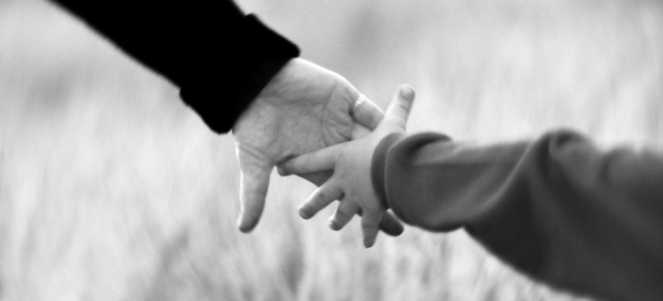 [Speaker Notes: This study aims to investigate the role that different aspects of mindfulness and experiential avoidance play in parenting behavior and children’s externalizing behavior. In particular, we were interested with aspects of mindfulness regarding Action with awareness and Acceptance without judgment as we believe these two constructs are very relevant in reducing maladaptive parenting behavior.

Let me talk about the current literature to inform you why we chose these constructs.]
Existing Research
Externalizing problems are among the most frequent reasons for intervention in children.
Exposure to problematic parenting is among the most well established risk variables leading to externalizing problems in children.
Experiential Avoidance (EA) has been associated with problematic parenting.
(Dadds, 1995; Dadds, Maujean, & Fraser, 2003; Shea & Coyne, 2011; Webster-Stratton, 1990)
[Speaker Notes: First of all, research has suggested that externalizing problems such as aggression, noncompliance, and rule violations are among the most frequent reasons for interventions in children, and failure to effectively intervene could lead to other more serious problems that affect individuals, their families and communities.

Several risk factors predict externalizing behaviors in children, although exposure to problematic parenting is perhaps the most well-established one (Dadds, 1995; Dadds, Maujean, & Fraser, 2003).

Problematic parenting practices that have been related to child conduct problems include inconsistency, neglect, harsh punishments, and absence of positive rewards (Webster-Stratton, 1990). 

In addition, Experiential avoidance (EA) is one important stressor related to maladaptive parenting practices (Shea & Coyne, 2011).

Experiential avoidance is defined as a person’s attempts to control or modify unwanted cognitions, emotions, and physiological sensations (Hayes, Strosahl, & Wilson, 1999).]
Existing Research
Parental psychological well-being is one protective factor for competent parenting.
Mindfulness has been related to positive parenting practices.
(Webster-Stratton, 1990; Duncan, Coatsworth, & Greenberg, 2009)
[Speaker Notes: However, despite EA and other risk factors, there seems to be protective factors, such as parental psychological well-being, that operate as buffers against inconsistent and punitive parenting practices (Webster-Stratton, 1990). 

Several studies have linked mindfulness with psychological wellbeing, and some have found links with positive parenting (Duncan, Coatsworth, & Greenberg, 2009).]
Mindful Parenting
Bringing the qualities of present-centered attention and awareness, low reactivity, and an open accepting attitude to one’s parenting  thoughts, feelings, and behaviors.
(Duncan, Coatsworth, & Greenberg, 2009)
[Speaker Notes: Duncan and colleagues define Mindful parenting as Bringing the qualities of present-centered attention and awareness, low reactivity, and an open accepting attitude to one’s parenting  thoughts, feelings, and behaviors.

As you can see, mindfulness is a broad and multifaceted construct, and it is still unclear which aspects of mindfulness may best protect against different maladaptive parenting behaviors.]
Study’s Aim
Explore the relationship between children’s externalizing behavior, inconsistent and punitive parenting practices, EA, and mindful parenting qualities of observing, describing, acting with awareness, and accepting without judgment.
[Speaker Notes: In order to develop successful treatment and prevention programs, it is important to understand which specific factors hinder or contribute to unhealthy parenting, and how these factors relate to each other.

So, the overall goal of this study is to explore the relationship between children’s externalizing behavior, maladaptive parenting behavior, EA, and mindful parenting qualities of observing, describing, acting with awareness, and accepting without judgment.]
Hypotheses
Higher levels of reported child externalizing problems would be associated with higher levels of punitive and inconsistent parenting, as well as maternal EA.

Mothers who report greater awareness of their actions and acceptance without judgment would report less inconsistent and punitive parenting practices, and lower levels of child externalizing behaviors.

Those mothers who report acting with awareness and accepting without judgment tend to engage less in experiential avoidance.

We expected that higher levels of aware action and non-judgmental acceptance, coupled with lower levels of maternal EA, would significantly predict lower levels of inconsistent and punitive parenting, as well as child externalizing behavior.
[Speaker Notes: Our study had four hypotheses:

1. First, we predicted that higher levels of child externalizing problems would be associated with higher levels of punitive and inconsistent parenting, as well as maternal EA. (positive correlation among outcome variables and experiential avoidance)

2. We expected that mothers who report greater awareness of their actions and acceptance without judgment would also report less inconsistent and punitive parenting practices, and lower levels of child externalizing behaviors. (negative correlation between mindfulness constructs of interest and outcome variables)

3. Additionally, we hypothesized that those mothers who report acting with awareness and accepting without judgment tend to engage less in experiential avoidance. (negative correlation between mindfulness variables of interest and EA)

4. Finally, we expected that higher levels of aware action and non-judgmental acceptance, coupled with lower levels of maternal EA, would significantly predict lower levels of inconsistent and punitive parenting, and child externalizing behavior.]
Participants
Selected sample from an existing study on emotional development (Shea & Coyne, 2011)

144 ethnically diverse, at-risk mothers (Age M = 32.01; SD= 8.03) of preschoolers from Head Starts and public preschool programs in an urban Northeastern city
[Speaker Notes: This study uses data from an existing study on emotional development conducted by Sarah Shea and Lisa Coyne at our research lab.

The participants included 144 mothers of children three to six years old recruited from Head Start programs and a public preschool program around the Boston area.]
Participants
[Speaker Notes: As you can see, we have a pretty ethnically diverse sample, mostly made up of African American, White, and Latina mothers.

In addition, most participants were identified as being at risk in several domains including single motherhood, early age of motherhood, having more children than average, low income, and low education level as compared to the average mother from Massachusetts.]
Measures
Demographics questionnaire
Mindfulness: Kentucky Inventory of Mindfulness Skills (KIMS; Baer, Smith, & Cochran, 2004)
Observe: Range = 13 – 57; M = 34.71; SD = 9.27; α = .85
Describe: Range = 12 – 40; M = 29.95; SD = 5.90; α = .81
Act With Awareness: Range = 12 – 43; M = 30.71; SD = 5.19; α = .69
Accept Without Judgment: Range = 17 – 45; M = 33.77; SD = 5.88; α = .79
Experiential Avoidance: Acceptance & Action Questionnaire (AAQ; Hayes et al., 2004); Range = 29 – 92; M = 63.99; SD = 12.61, α = .67
Parenting Practices: Alabama Parenting Questionnaire – Preschool Revision (Clerkin, Marks, Policaro, & Halperin, 2007)
Inconsistent Parenting: Range = 7 – 30; M = 13.20; SD = 4.48; α = .75
Punitive Parenting: Range = 5 – 25; M = 7.53; SD = 2.79; α = .78
Child Externalizing Behavioral Problems: Child Behavior Checklist (CBCL 1½-5; Achenbach & Rescorla, 2000)
Externalizing Problems T-Scores: Range = 28 – 82; M = 45.28; SD = 10.72;   α = .92
[Speaker Notes: Mothers completed several self-reports including a demographic questionnaire.

To measure levels of mindfulness they completed the Kentucky Inventory of Mindfulness Skills (KIMS) which four subscales of mindfulness including observing, describing, acting with awareness, and accepting without judgment.

Experiential avoidance was measured by the Acceptance & Action Questionnaire (AAQ) which is a 18-item measurement.

To measure parenting practices, mothers completed the Alabama Parenting Questionnaire, Preschool Revision or the APQ-PR. The APQ has 32 questions, and it yields three parenting styles: positive parenting, inconsistent parenting, and punitive parenting. For this study, we used the inconsistent and punitive subscales.

And to assess children’s externalizing behaviors mothers completed the Child Behavior Checklist, for children ages 1 and a half to 5, or CBCL. This measure generates three composite scales: Internalizing, Externalizing, and Total Problems. For this study, we used the externalizing problems scale.]
Statistical Procedures
Transformation for outcome variables
Inconsistent parenting, punitive parenting, and child externalizing behavior
Remove ambiguous item in KIMS
Missing values less than 5%
Correlations among all variables
Stepwise Multiple Regressions for each outcome variable
[Speaker Notes: Before running any analyses, we ensured that our data was suitable for parametric analyses.

As it is expected, the scores of inconsistent parenting, punitive parenting, and child externalizing behavior were positively skewed, therefore, we conducted inverse transformation for the parenting variables, and a square root transformation for the child externalizing behavior.

We also identified an ambiguous item in the KIMS (the measure for mindfulness). Because it was both theoretically and statistically ambiguous, we decided to remove it.

And,  the missing values were less than 5% of our total sample.

For the actual analysis, we first run correlations between all the variables. Then, we run stepwise multiple regressions using the backward deletion method, as this was the method that made the most sense theoretically. However, I also ran different kinds of regressions, and the results were very similar.]
Results
Table 1. Correlation between Maternal Measures (N= 144)
[Speaker Notes: 1. Our results showed that child externalizing problems were positively associated with punitive and inconsistent parenting practices, as well as maternal EA (highlight these correlations in PP slide). This supports our first hypothesis that said we expected a positive correlation between the outcome variables and EA.

2. Our second hypothesis was also supported. Mothers who reported acting with awareness and acceptance without judgment were less likely to engage in inconsistent and punitive parenting practices, and described their children as having lower levels of externalizing behavior (highlight these correlations in PP slide). In other words, we can see a negative correlation between the 2 mindfulness subscales and the outcome variables.

3. Our third hypothesis predicted a negative correlation between EA and Acting with awareness and acceptance without judgment. This was also supported (highlight these correlations in PP slide). Mothers who reported greater reliance on EA reported less frequently acting with awareness and acceptance without judgment.]
Results
Table 1. Correlation between Maternal Measures (N= 144)
[Speaker Notes: 1. Our results showed that child externalizing problems were positively associated with punitive and inconsistent parenting practices, as well as maternal EA (highlight these correlations in PP slide). This supports our first hypothesis that said we expected a positive correlation between the outcome variables and EA.

2. Our second hypothesis was also supported. Mothers who reported acting with awareness and acceptance without judgment were less likely to engage in inconsistent and punitive parenting practices, and described their children as having lower levels of externalizing behavior (highlight these correlations in PP slide). In other words, we can see a negative correlation between the 2 mindfulness subscales and the outcome variables.

3. Our third hypothesis predicted a negative correlation between EA and Acting with awareness and acceptance without judgment. This was also supported (highlight these correlations in PP slide). Mothers who reported greater reliance on EA reported less frequently acting with awareness and acceptance without judgment.]
Results
Table 1. Correlation between Maternal Measures (N= 144)
[Speaker Notes: 1. Our results showed that child externalizing problems were positively associated with punitive and inconsistent parenting practices, as well as maternal EA (highlight these correlations in PP slide). This supports our first hypothesis that said we expected a positive correlation between the outcome variables and EA.

2. Our second hypothesis was also supported. Mothers who reported acting with awareness and acceptance without judgment were less likely to engage in inconsistent and punitive parenting practices, and described their children as having lower levels of externalizing behavior (highlight these correlations in PP slide). In other words, we can see a negative correlation between the 2 mindfulness subscales and the outcome variables.

3. Our third hypothesis predicted a negative correlation between EA and Acting with awareness and acceptance without judgment. This was also supported (highlight these correlations in PP slide). Mothers who reported greater reliance on EA reported less frequently acting with awareness and acceptance without judgment.]
Results
Table 1. Correlation between Maternal Measures (N= 144)
[Speaker Notes: 1. Our results showed that child externalizing problems were positively associated with punitive and inconsistent parenting practices, as well as maternal EA (highlight these correlations in PP slide). This supports our first hypothesis that said we expected a positive correlation between the outcome variables and EA.

2. Our second hypothesis was also supported. Mothers who reported acting with awareness and acceptance without judgment were less likely to engage in inconsistent and punitive parenting practices, and described their children as having lower levels of externalizing behavior (highlight these correlations in PP slide). In other words, we can see a negative correlation between the 2 mindfulness subscales and the outcome variables.

3. Our third hypothesis predicted a negative correlation between EA and Acting with awareness and acceptance without judgment. This was also supported (highlight these correlations in PP slide). Mothers who reported greater reliance on EA reported less frequently acting with awareness and acceptance without judgment.]
Results
Figure 1. Stepwise backward regressions predicting Inconsistent Parenting Practices (N= 144)
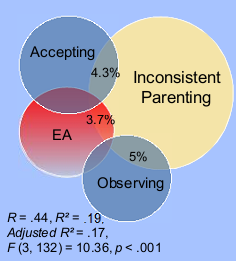 As a whole, mothers’ acceptance without judgment (β = -.26, t = -2.64, p < .01), observing (β = -.25, t = -2.86, p < .01) , and EA (β = .23, t = 2.47, p < .05) significantly predicted 19% of the total variance in inconsistent parenting behavior, F (3, 132) = 10.36, p < .001.
[Speaker Notes: To test our fourth hypothesis we run 3 stepwise multiple regressions, one for each outcome variable, in which we included the four subscales of mindfulness and EA to predict each dependent variable.

Show Figure 1
Our first regression shows that as a whole, mothers’ acceptance without judgment, observing, and EA significantly predicted 19% of the total variance in inconsistent parenting behavior.

Our hypothesis was partially supported since we were expecting that it was “acting with awareness” and not “observing” which would help predict inconsistent parenting.

However, if we think about it, these results make sense, as in order to be a consistent parent, you must be able to observe the interactions that occur between you and your child and your internal reactions to them. And not only you have to be observant, but you must also accept what you observe in a non-judgmental way and without engaging in avoidance.]
Results
Figure 1. Stepwise backward regressions predicting Punitive Parenting Practices (N= 144)
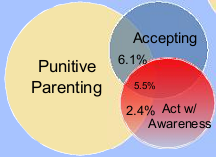 Accepting without judgment (β = -.27, t = -3.08, p < .01) and acting with awareness (β = -.17, t = -1.93, p = .06) predicted 14% of the total variance in punitive parenting behavior, F (2, 133) = 11.12, p < .001.
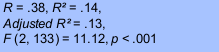 [Speaker Notes: Show Figure 2
Our second regression showed that Accepting without judgment and acting with awareness predicted 14% of the total variance in punitive parenting behavior. Although the p value for acting with awareness was .056, we decided to include the it in the final model because it was very close to .05]
Results
Figure 1. Stepwise backward regressions predicting Child Externalizing Behavior (N= 144)
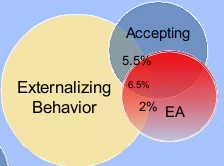 Accepting without judgment (β = -.27, t = -2.90, p < .01) and EA (β = .16, t = 1.75, p = .08) predicted 14% of the total variance in child externalizing behavior, F (2, 132) = 10.35, p < .001.
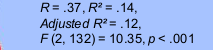 [Speaker Notes: Show Figure 3
Our last regression showed that Accepting without judgment and EA predicted 14% of the total variance in child externalizing behavior. Again, although the significance value for EA was .08, we decided to add the variable to the model. However, no adding EA, accepting without judgment would have predicted around 10 to 11% of the total variance for child externalizing behavior.]
Discussion
Programs may capitalize in training parents on building observation skills, non-judgmental acceptance,  and staying present in situations that might be unpleasant, in order to minimize inconsistent parenting practices.

Non-judgmental acceptance and aware action may be important factors in explaining punitive parenting behavior.

Increasing mother’s non-judgmental acceptance and their ability to stay present might also decrease externalizing problems in their children.
[Speaker Notes: So, what this all mean in less statistical and more practical terms?
First, it is important to hold these results lightly, since we only used self-reports and there was no manipulation of variables. 

However, these results might suggest that prevention and treatment programs may benefit from training parents who use inconsistent parenting practices on how to be more observant of their behaviors and interactions with their children, how to accept what they observe in a non-judgmental way, and how to stay present even in situations that might produce unpleasant experiences but that, in the long term, are consistent with their values.

Additionally, non-judgmental acceptance and aware action may be important factors in explaining punitive parenting practices, and therefore may be areas of importance when trying to reduce such behavior.

And finally, increasing mothers’ non-judgmental acceptance and their ability to stay present might also decrease externalizing problems in their children.]
Strengths, Limitations, & Future Directions
Strength: Large, diverse, and at risk sample
Study limited to cross-sectional and correlational analyses
Only used self-reports
Sample only made up of mothers
Future studies should conduct experimental longitudinal designs, use measurement instruments beyond self-reports, and assess fathers
[Speaker Notes: A particular strength of this study is the use of a large, diverse, and at risk sample. This was a group of actual mothers, and who might be representative of a large and diverse group.

Some of the limitations of the study include that participants were assessed one time only, we only used self-report measures, we did not manipulate any variables, and that the sample was only made up of mothers, so we cannot generalize these results to fathers.

Therefore it is important that future research studies include fathers, conduct experimental and longitudinal designs in order to be able to measure differences before and after treatment delivery, and that researchers utilize measurements beyond self-reports such as behavioral observation and interviews.]
“Be the person you want your children to remember”
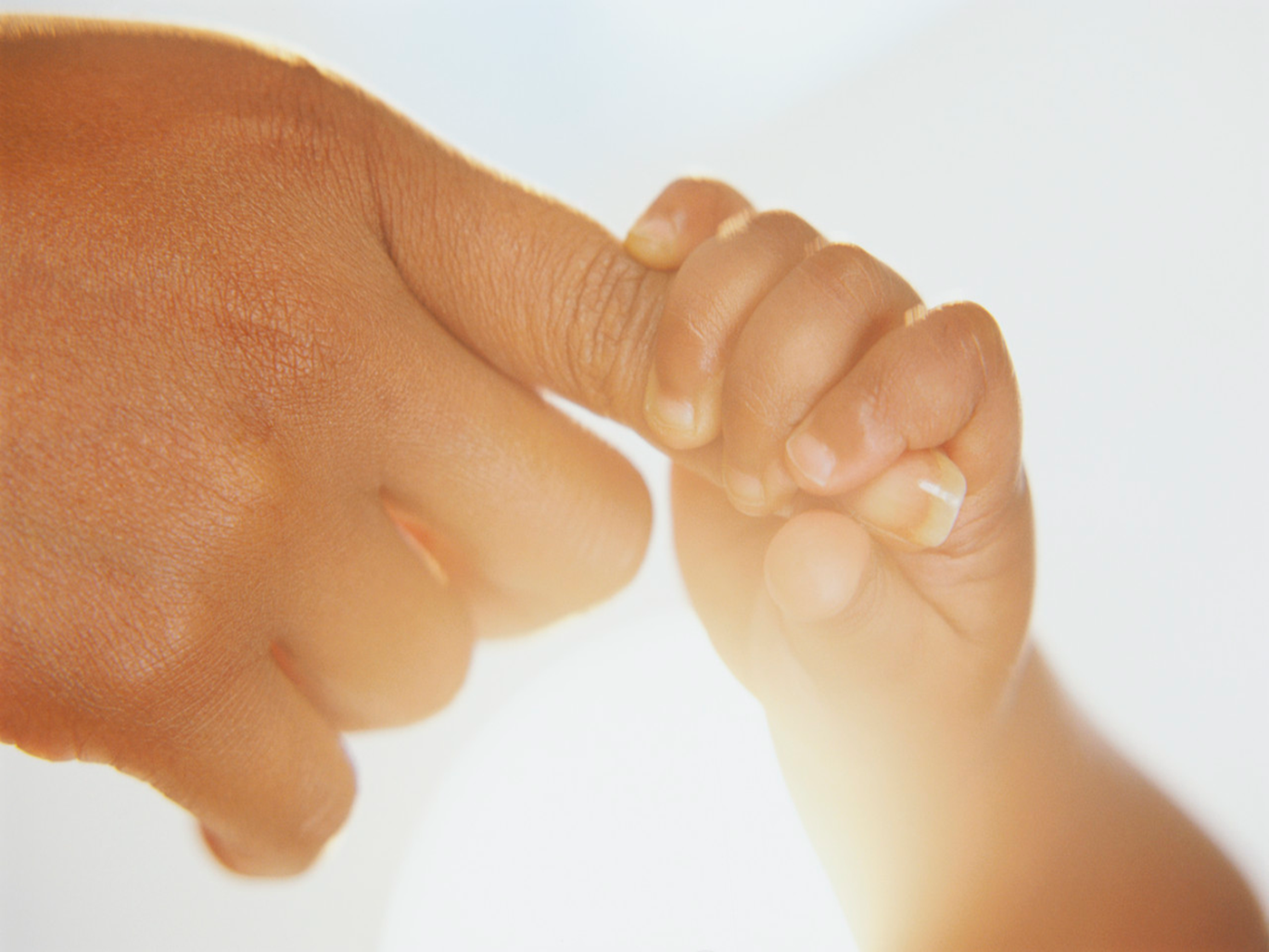 [Speaker Notes: I would like to end my presentation with this quote that I saw during one of Lisa’s workshops, and it sums up the meaning of our research work.

“Be the person you want your children to remember.”

Thank you very much.]
Questions, Comments, Feedback
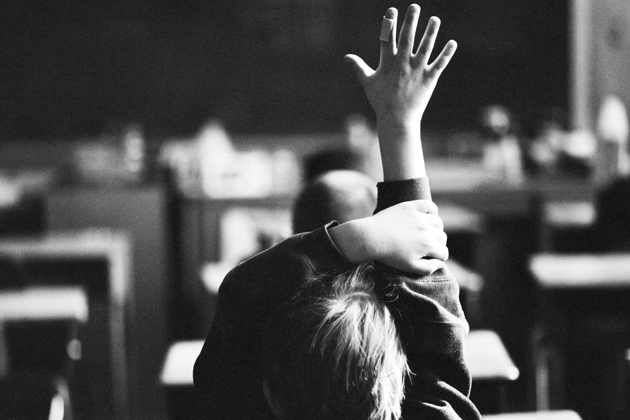 References
Achenbach, T. M., & Rescorla, L. (2000). Child Behavior Checklist for Ages 1½-5 (CBCL/1½-5) Manual for the ASEBA preschool forms & profiles. Library of Congress 00-131596.
Baer, R. A., Smith, G. T., & Allen, K. B. (2004). Assessment of mindfulness by self-report the Kentucky inventory of mindfulness skills. Assessment, 11(3), 191-206.
Dadds, M. R. (1995). Families, children, and the development of dysfunction. Thousand Oaks, CA US: Sage Publications, Inc..
Dadds, M. R., Maujean, A., & Fraser, J. A. (2003). Parenting and conduct problems in children: Australian data and psychometric properties of the Alabama Parenting Questionnaire. Australian Psychologist, 38(3), 238-241.
Duncan, L. G., Coatsworth, J. D., & Greenberg, M. T. (2009). A model of mindful parenting: Implications for parent–child relationships and prevention research. Clinical Child and Family Psychology Review, 12(3), 255-270.
Gratz, K. L., & Roemer, L. (2004). Multidimensional assessment of emotion regulation and dysregulation: Development, factor structure, and initial validation of the difficulties in emotion regulation scale. Journal of Psychopathology and Behavioral Assessment, 26(1), 41-54.
References
Hayes, S. C., Strosahl, K. D., & Wilson, K. G. (1999). Acceptance and commitment therapy: An experiential approach to behavior change. Guilford Press.
Hayes, S. C., Strosahl, K. D., Wilson, K. G., Bissett, R. T., Pistorello, J., Toarmino, D., ... & McCurry, S. M. (2004). Measuring experiential avoidance: A preliminary test of a working model. The psychological record, 54(4), 553-578.
Shea, S. E., & Coyne, L. W. (2011). Maternal dysphoric mood, stress, and parenting practices in mothers of Head Start preschoolers: The role of experiential avoidance. Child & Family Behavior Therapy, 33(3), 231-247.
Shelton, K. K., Frick, P. J., & Wootton, J. (1996). Assessment of parenting practices in families of elementary school-age children. Journal of clinical child psychology, 25(3), 317-329.
Webster-Stratton, C. (1990). Stress: A potential disruptor of parent perceptions and family interactions. Journal of Clinical Child Psychology, 19(4), 302-312.
Thank You!